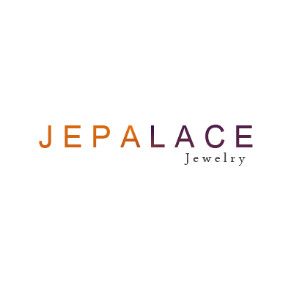 SUMMER COLLECTION
new
DESIGN
FASHION
SUMMER COLLECTION15k Pawnable
SUMMER COLLECTION
new
DESIGN
FASHION
SUMMER COLLECTIONDiamond Necklace
SUMMER COLLECTION
new
DESIGN
FASHION
SUMMER COLLECTION18k Saudi Gold
Best Seller Necklace for 2019
new
DESIGN
FASHION
SUMMER COLLECTIONElegance
92.5 silver pure
with Gold Plated of your choice
DESCRIPTIONS
TIMELESS ELEGANCE 92.5 SILVER NECKLACE
new
DESIGN
FASHION
SUMMER COLLECTIONClassic Necklace
DESCRIPTION HERE
Metal:Gold
Color:Clear
Stone:Ruby
new
DESIGN
FASHION
SUMMER COLLECTIONClassic
Description here
Metal: 925 Saudi Gold
Metal:Gold
Color:Clear
Stone:Ruby
new
DESIGN
18k/SAUDI SILVER
💯% REAL SILVER
💯% BRAND NEW ITEM
PAWNABLE
FASHION
SUMMER COLLECTIONSilver Necklace / Ring
Description here
new
DESIGN
FASHION
SUMMER COLLECTIONGold Necklace / Ring
Description here
18k/SAUDI GOLD
💯% REAL GOLD
💯% BRAND NEW ITEM
PAWNABLE
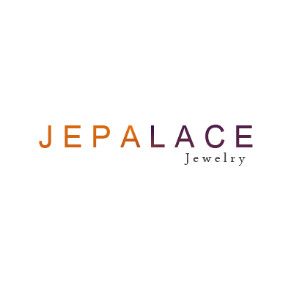